Substation Construction Safety
The Institute for Safety in Powerline Construction
© Copyright by the Institute for Safety in Powerline Construction3504 Parliament Ct. Alexandria, LA 71303All rights reserved.This material or any part thereofmay not be reproduced in any formwithout the written permission of theInstitute for Safety in Powerline Construction
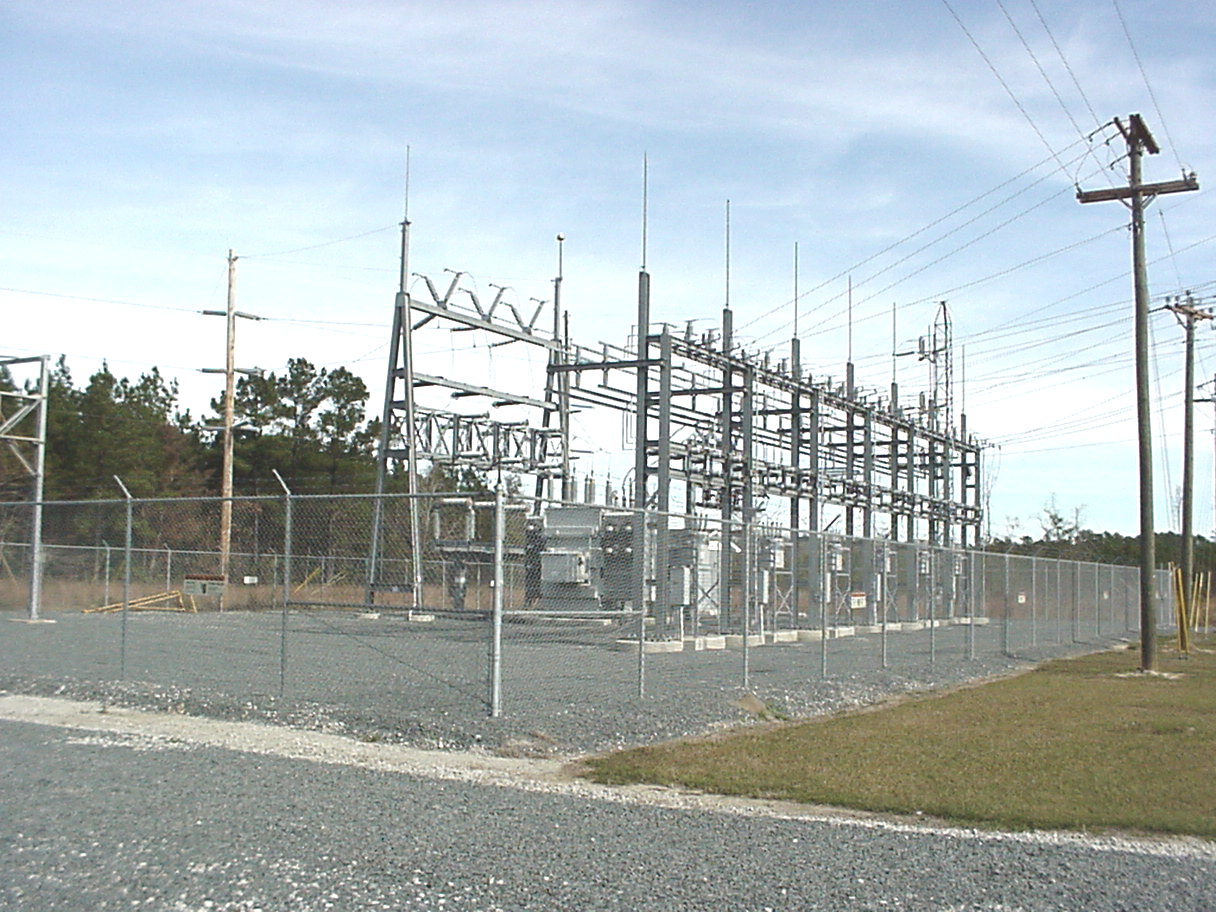 Purpose
To train contractors/ employees on applicable:
OSHA standards
Basic substation facilities
Company policies
Provide and maintain training documents
29 CFR Part 1926.957
Goal
Prevent incidents that may result in:
Service interruptions
Equipment damage
Injury
Fatal injuries
Safety training for employees who work in energized substations
Objectives
As a result of this training session, participants will have better knowledge and be able to:
Apply standards and policies to the work area  
Identify basic components of a substation
Identify energized and non-energized components
Understand minimum approach distances
Know the requirements of barricading and barrier application
Obtaining Authorization
Pre-construction/work briefing
Site visit
Entry/exit notification
Substation security
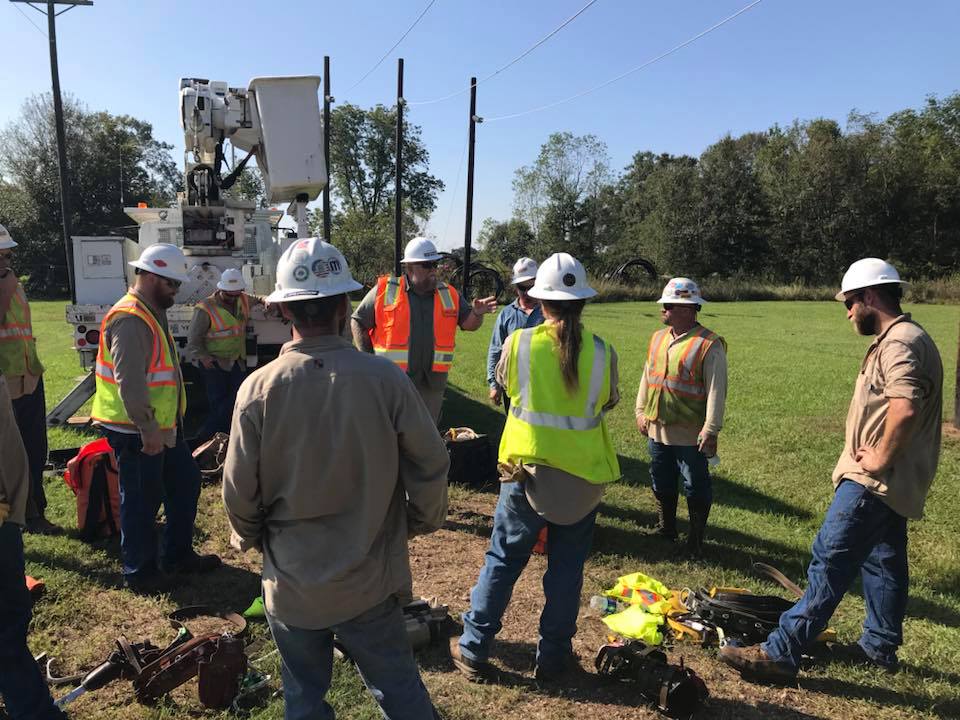 Pre-construction Briefing
Joint meeting between utility representative and the contractor
Review site plans
Work schedules
Communication procedures
Equipment use and needs 
Safety precautions and measures
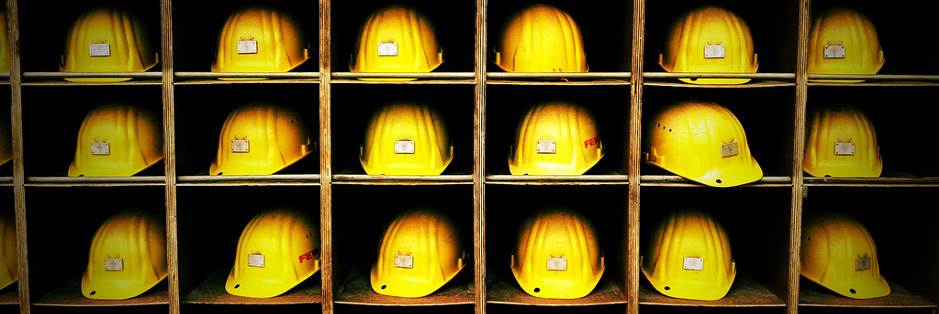 Personal Protective Equipment
Head Protection
Hard hat
Non-constructive rating
Adjusted properly
Worn at all times
OSHA 1910.135
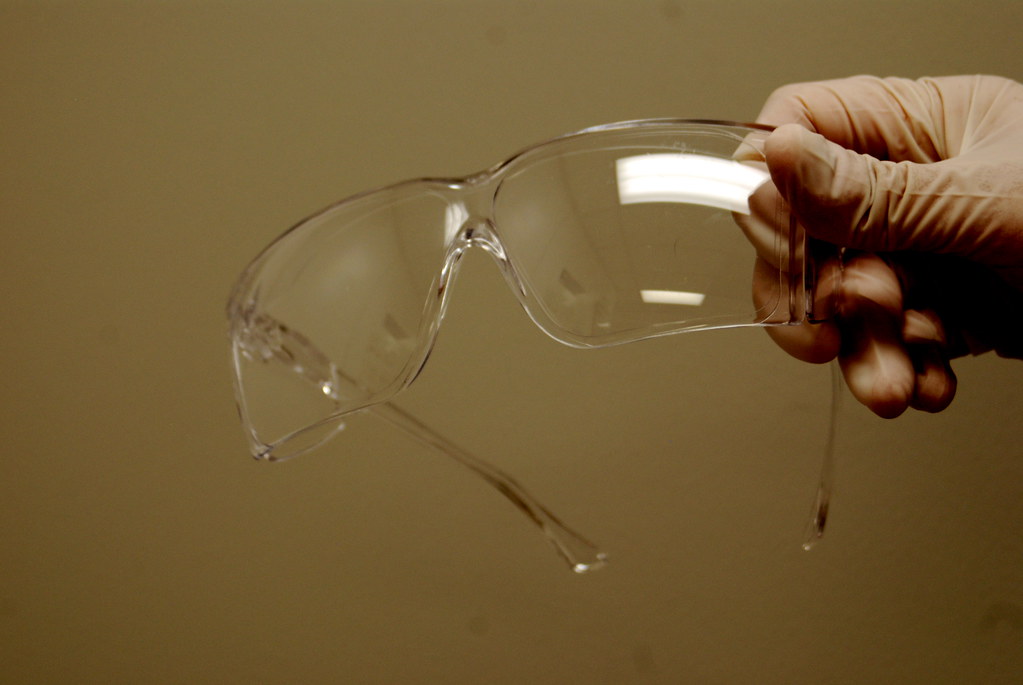 Personal Protective Equipment
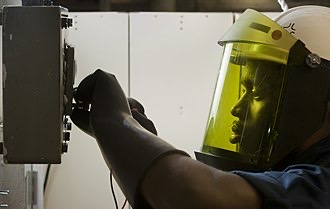 Eye and Face Protection
Face shield
Safety glasses
Safety goggles
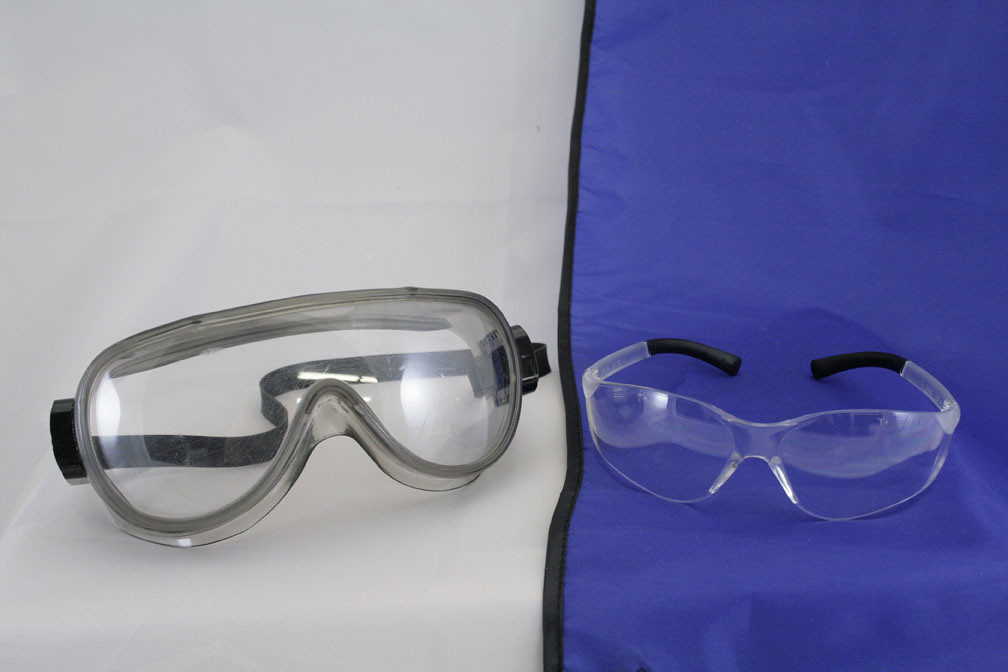 OSHA 1910.133
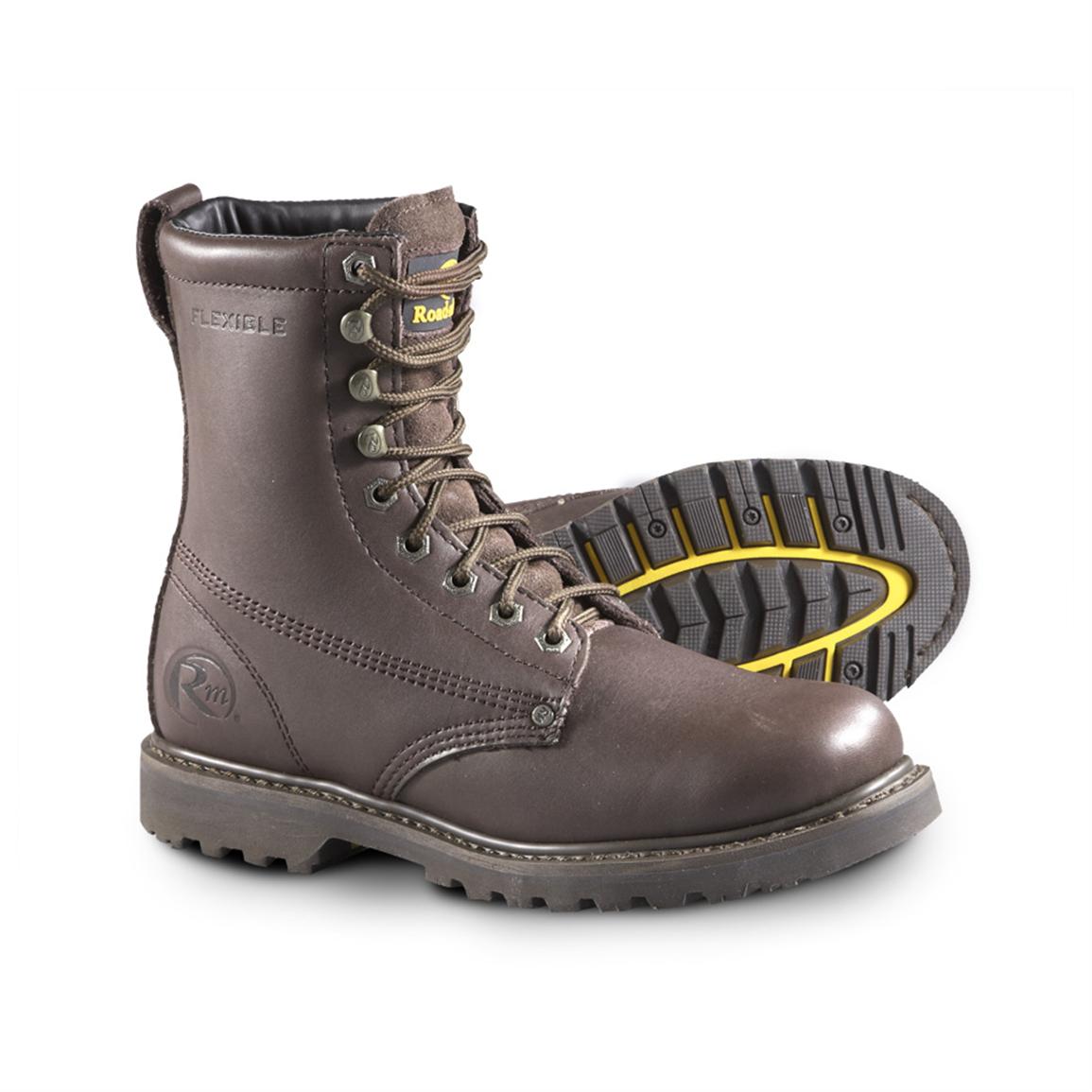 Personal Protective Equipment
Foot Protection
Electrical hazard rating
Toe protection
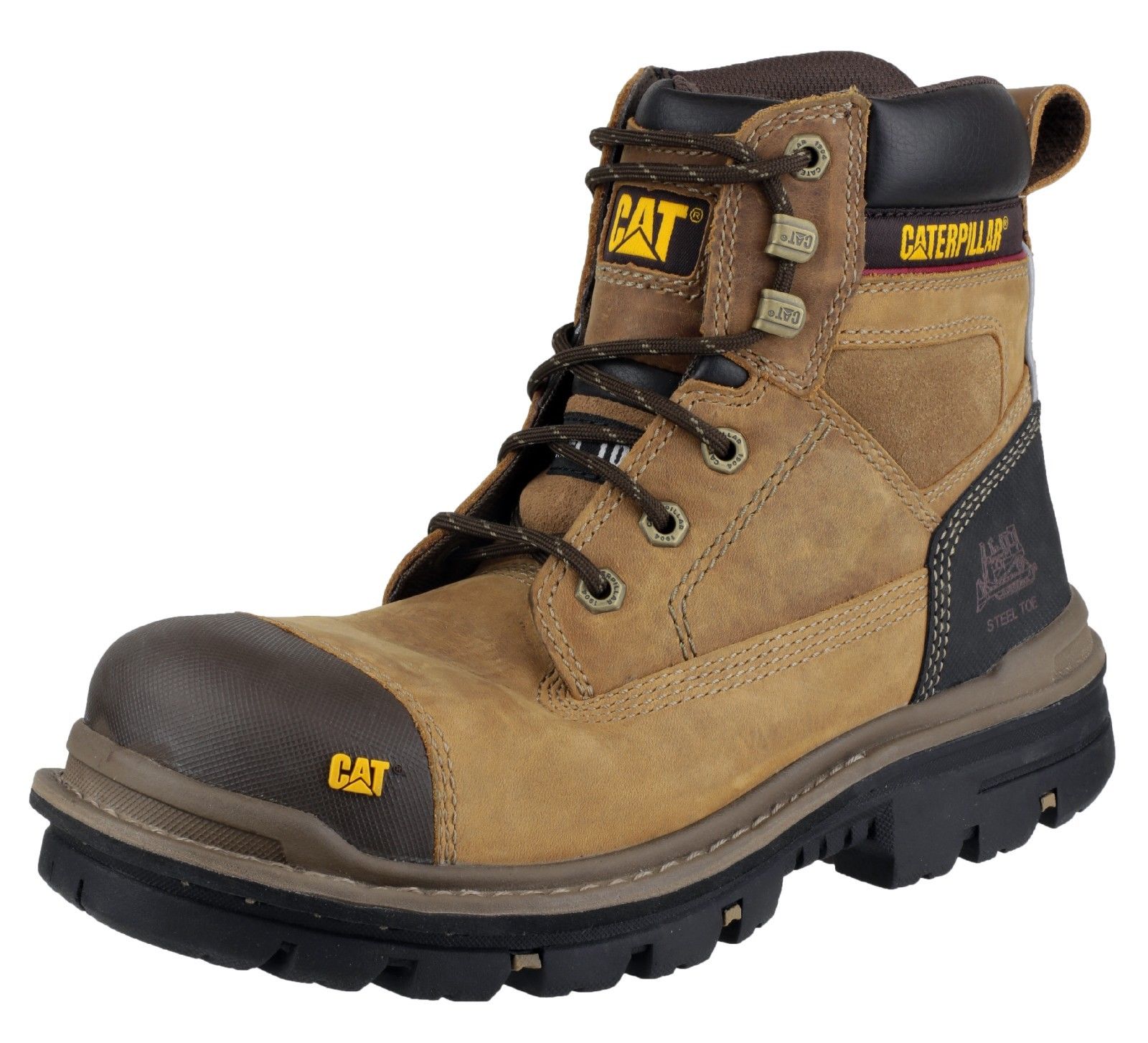 OSHA 1910.136
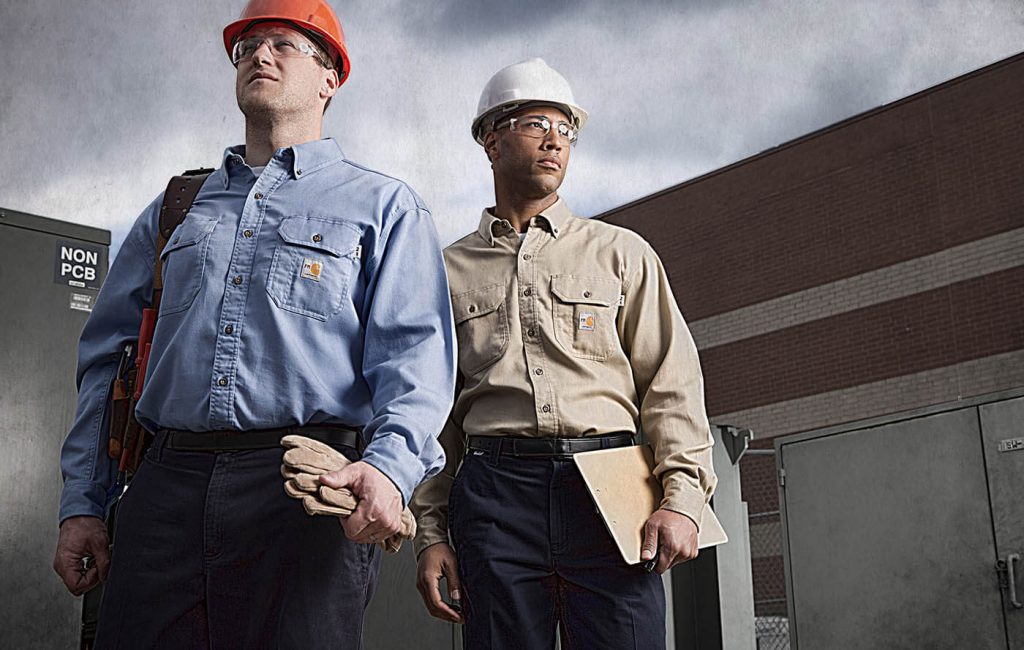 Personal Protective Equipment
Protective Clothing
Required by OSHA
Fire retardant
Fault current rated
Worn in substations
OSHA 1910.269 (L)(6)(i)
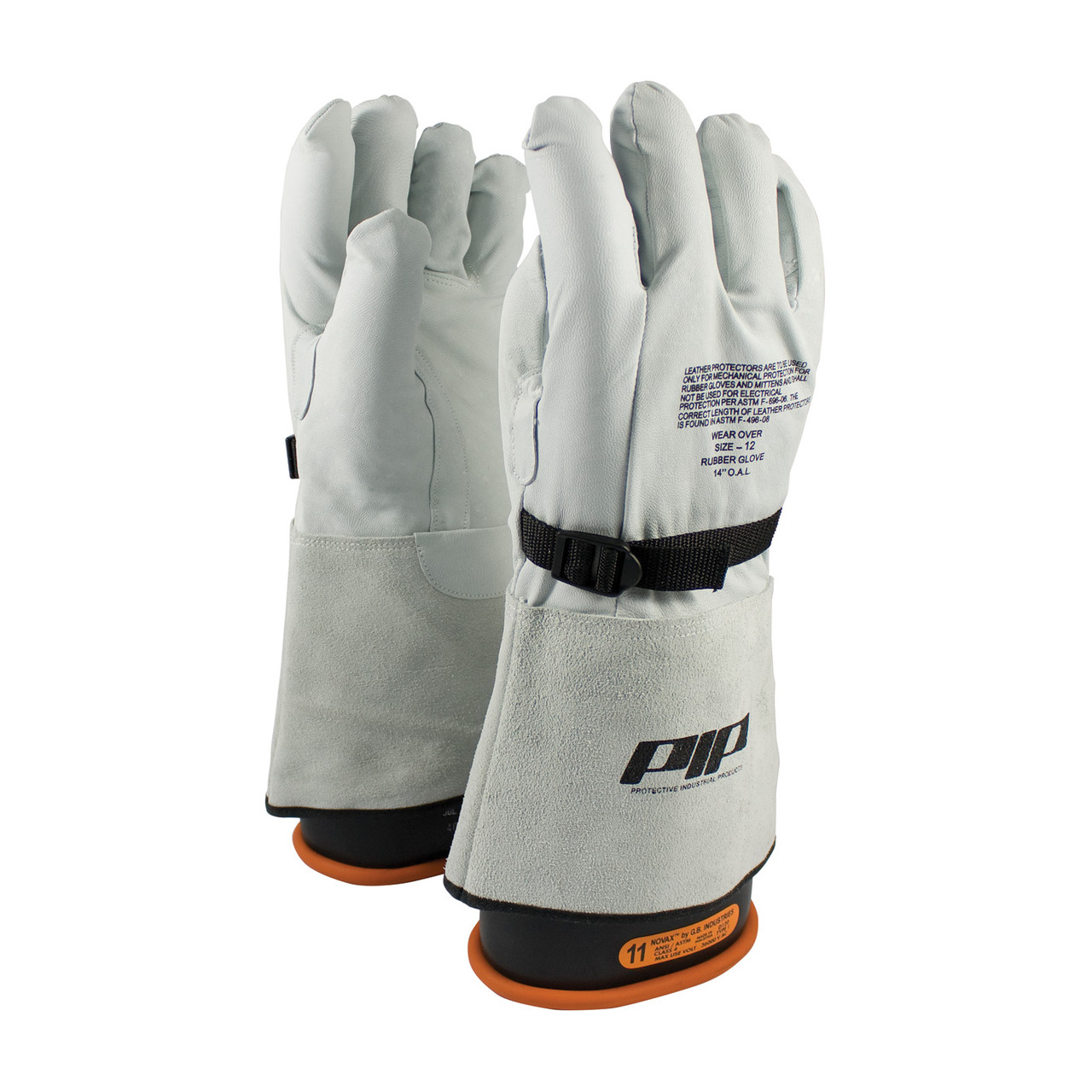 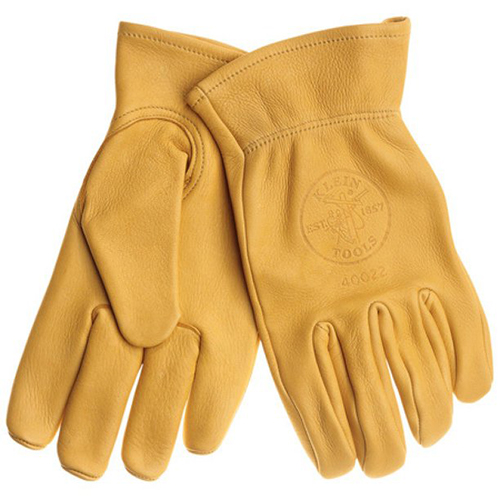 Personal Protective Equipment
Insulating Equipment
Rubber gloves
Insulating switching sticks
Insulated cover up material
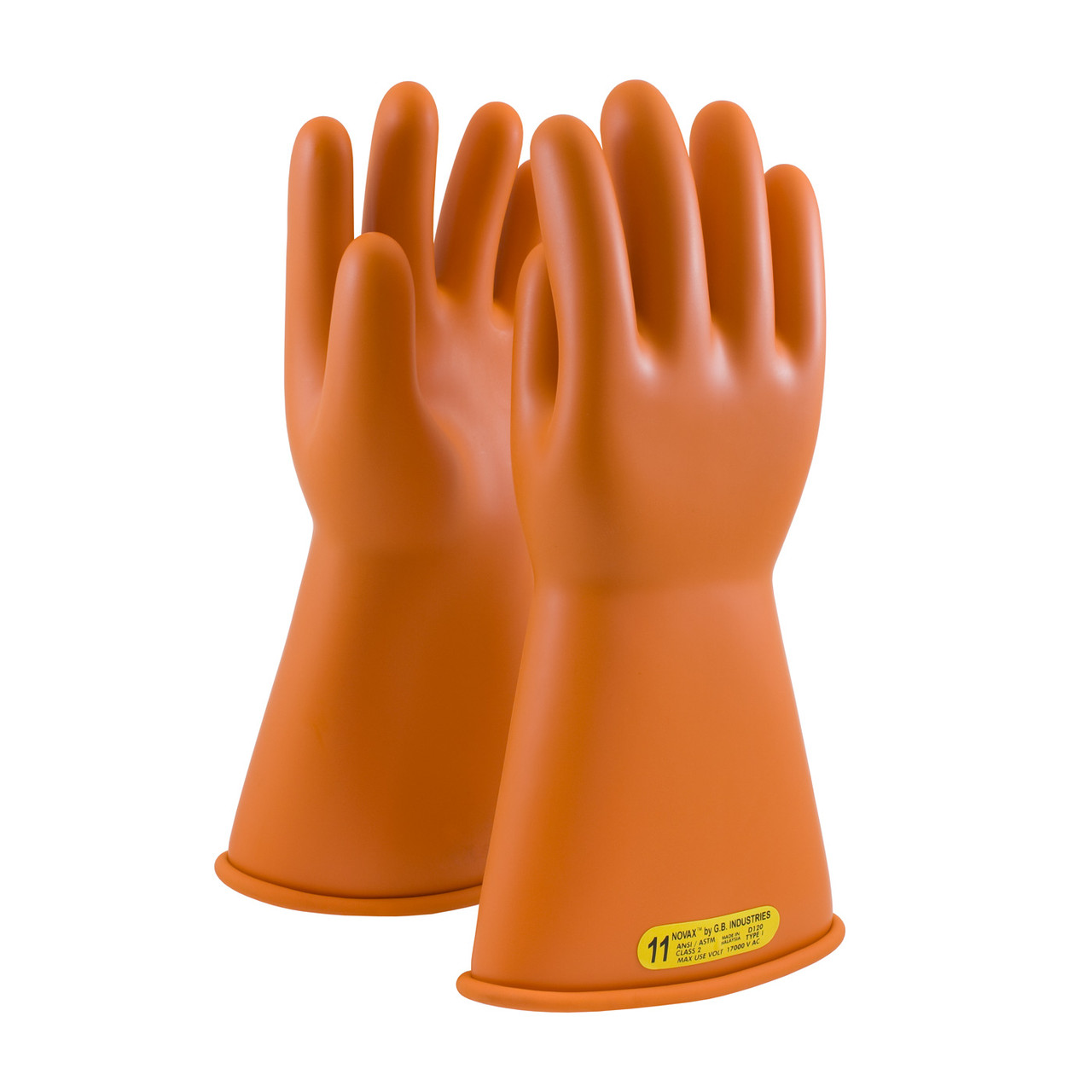 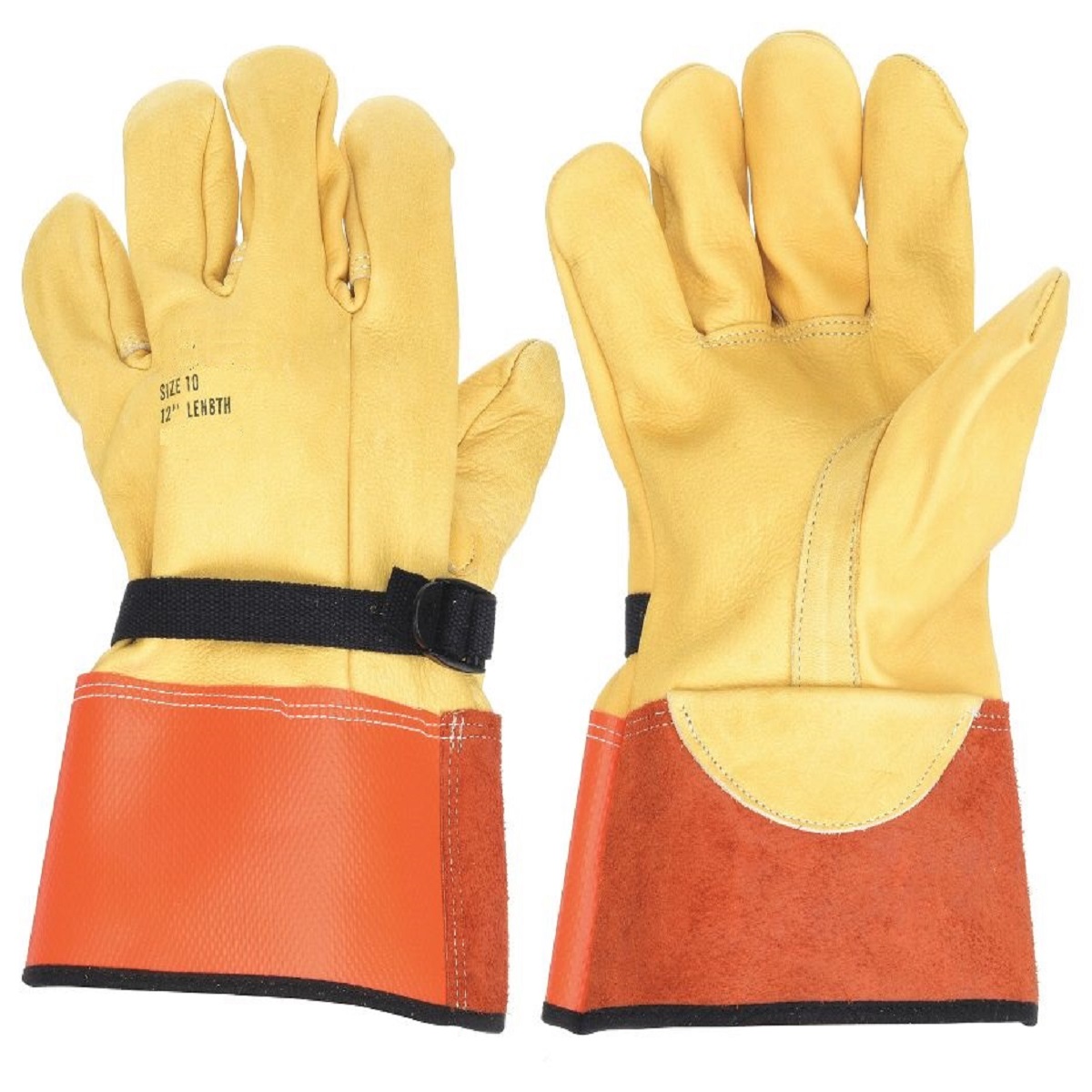 OSHA 1910.137
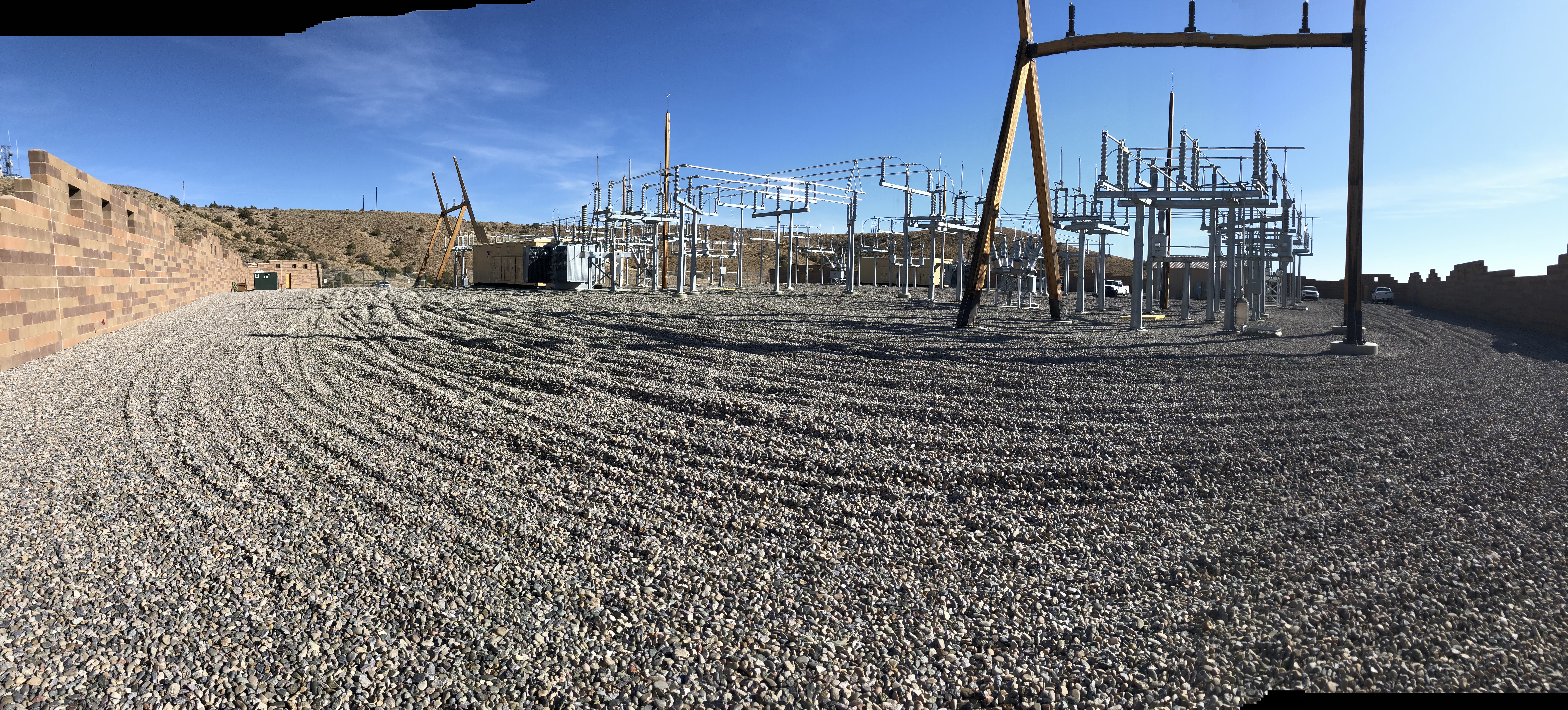 Site Visit
Each substation is constructed differently
During a site visit, job plans can be reviewed
The substation configuration and energized facilities can be identified
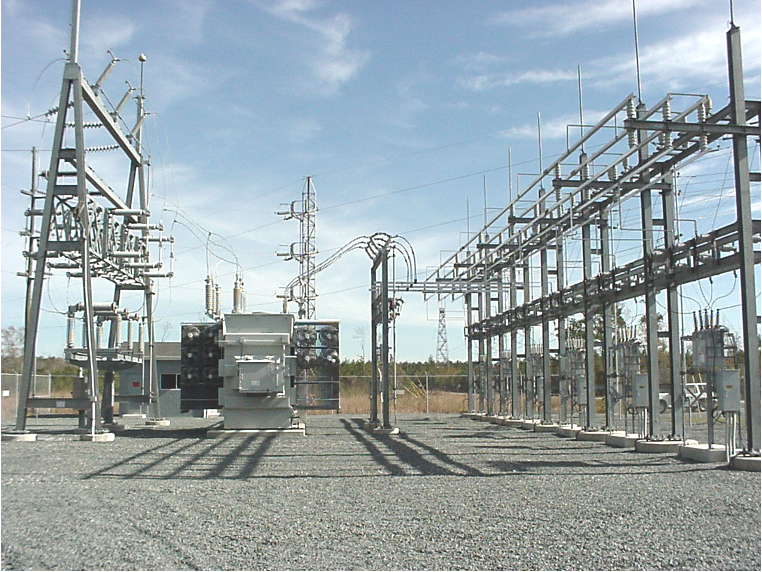 Substation Components
Transmission feeds
Transformers
Buss work
Steel structures
Distribution feeds
Fencing
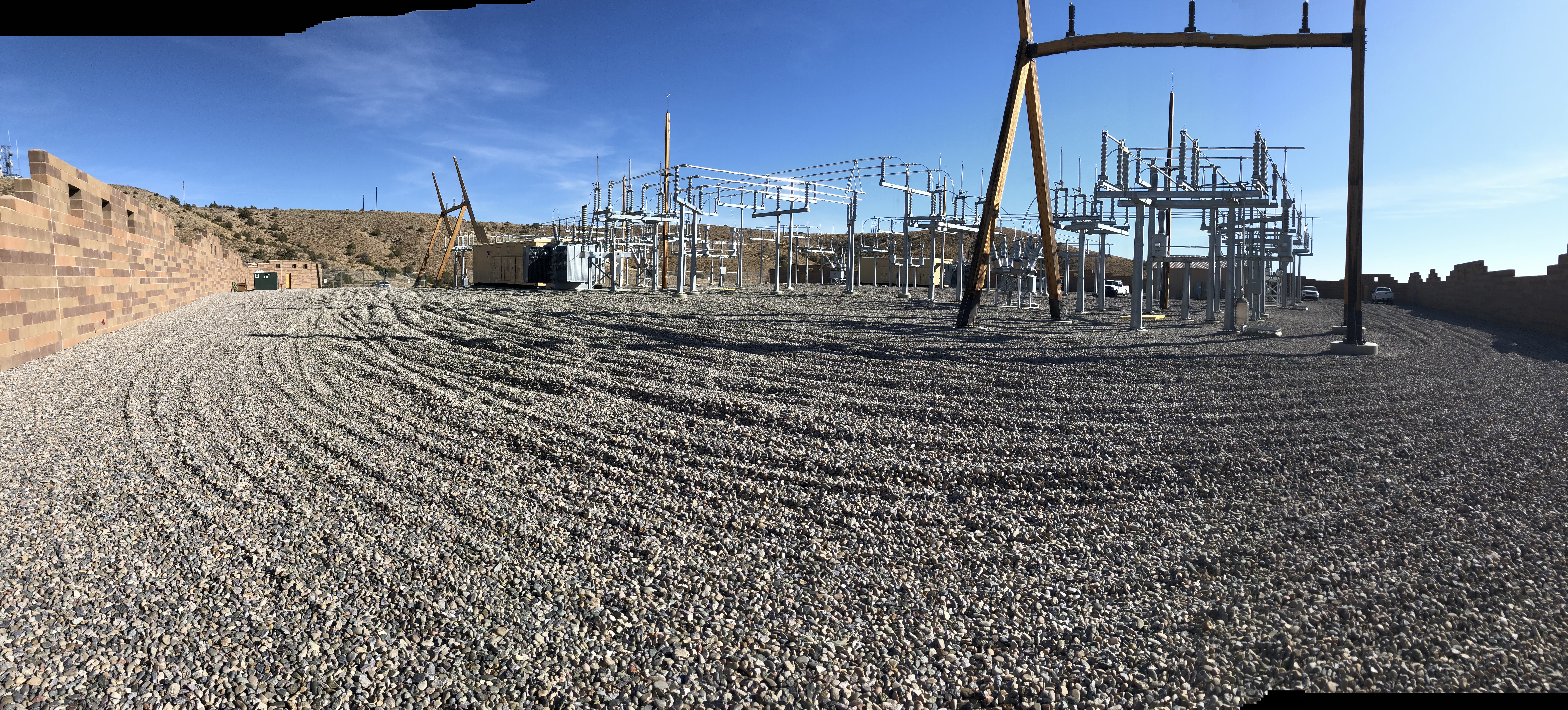 Transmission Feed
Safely working in energized substations depends upon: 
Well-trained employees
Knowledge of safety procedures and safety equipment
Proper communication

SAFETY is the TOP PRIORITY!
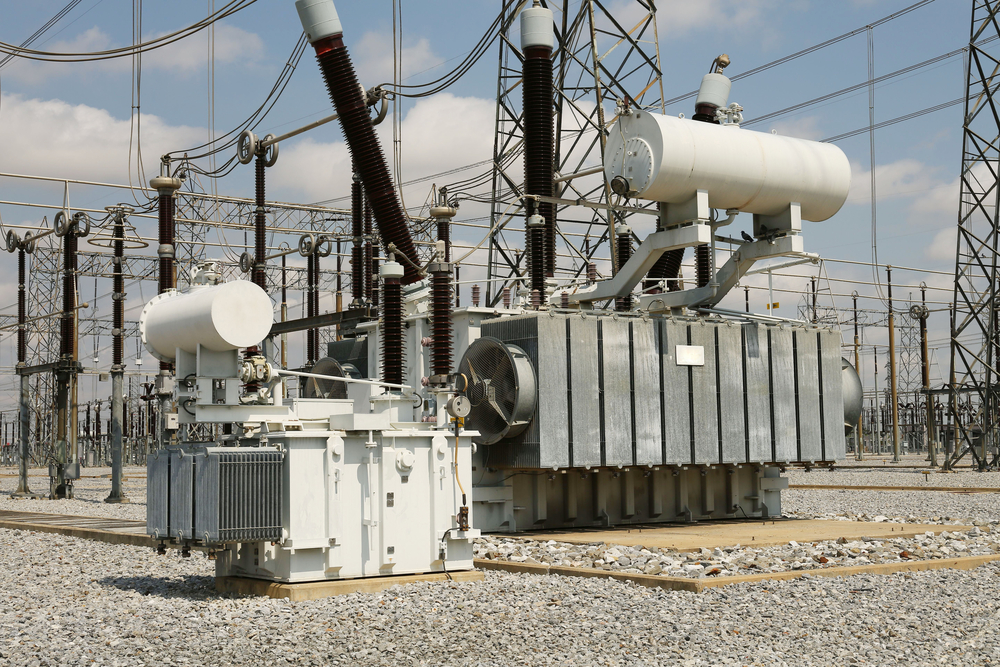 Transformers
Transformers in a substations are grounded on all four corners
Grounds serve to dissipate amperage flow
Always be aware of differences of potential
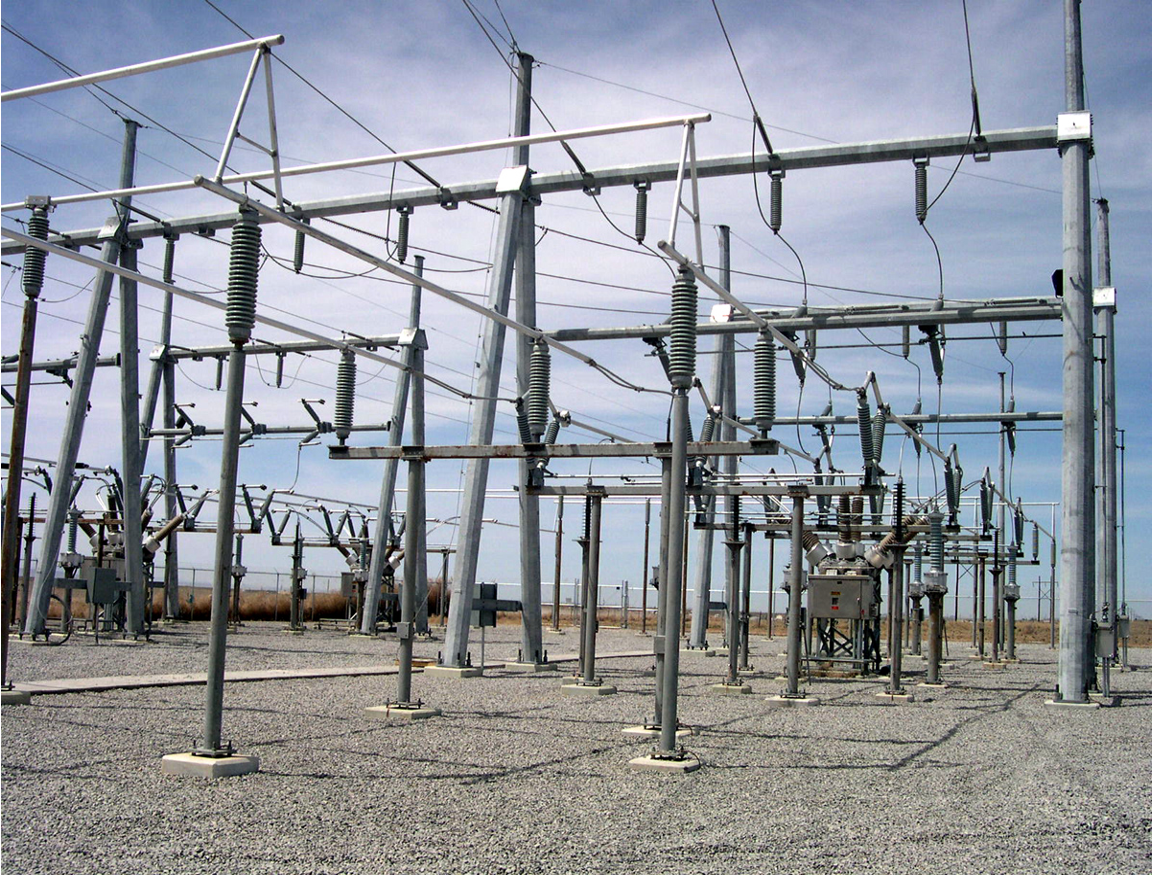 Bus Work
Never carry anything overhead inside a substation
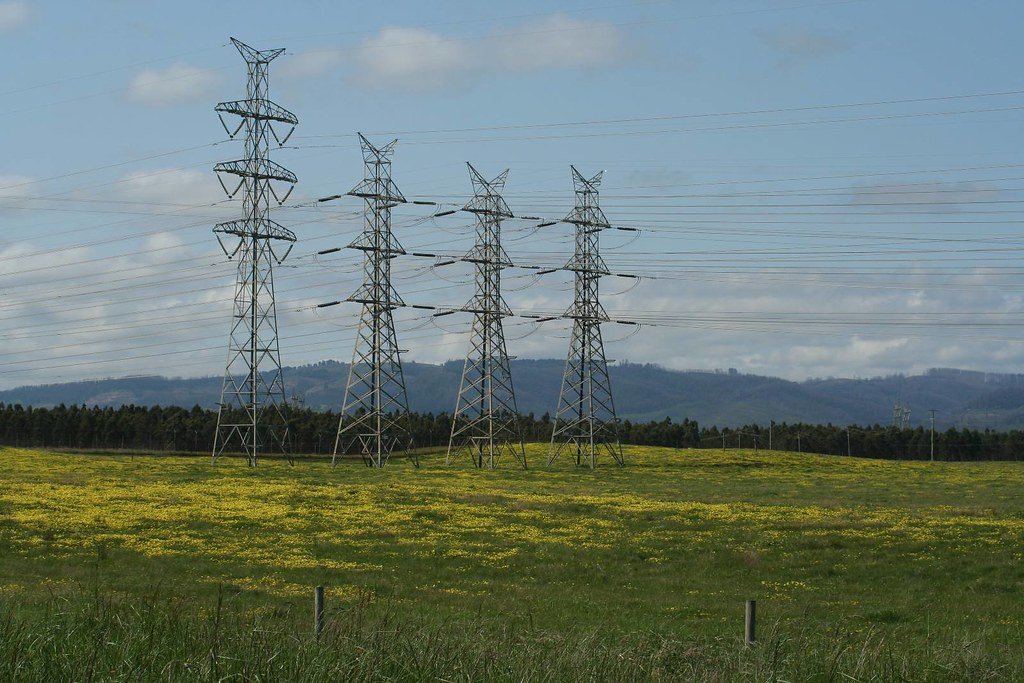 Steel Structures
Recognizing hazards associated with steel structures is very important
Always perform thorough inspection of each structure
Never touch a steel structure until it is identified as having no differences of potential
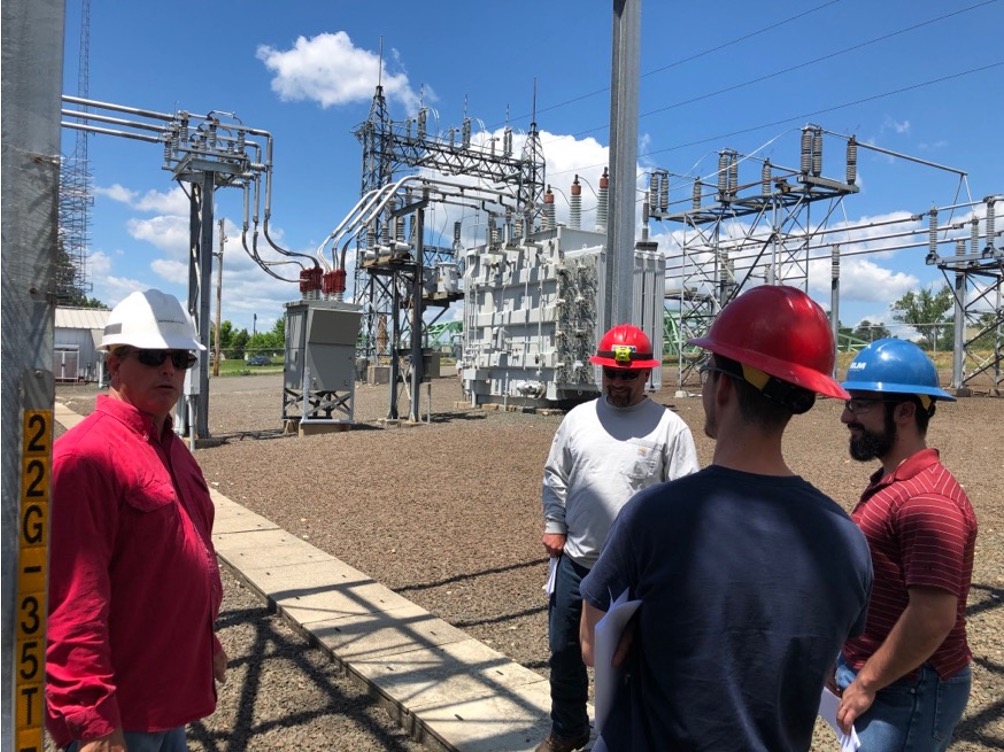 Distribution Feeds
Distribution feeders are typically lower than transmission feeders
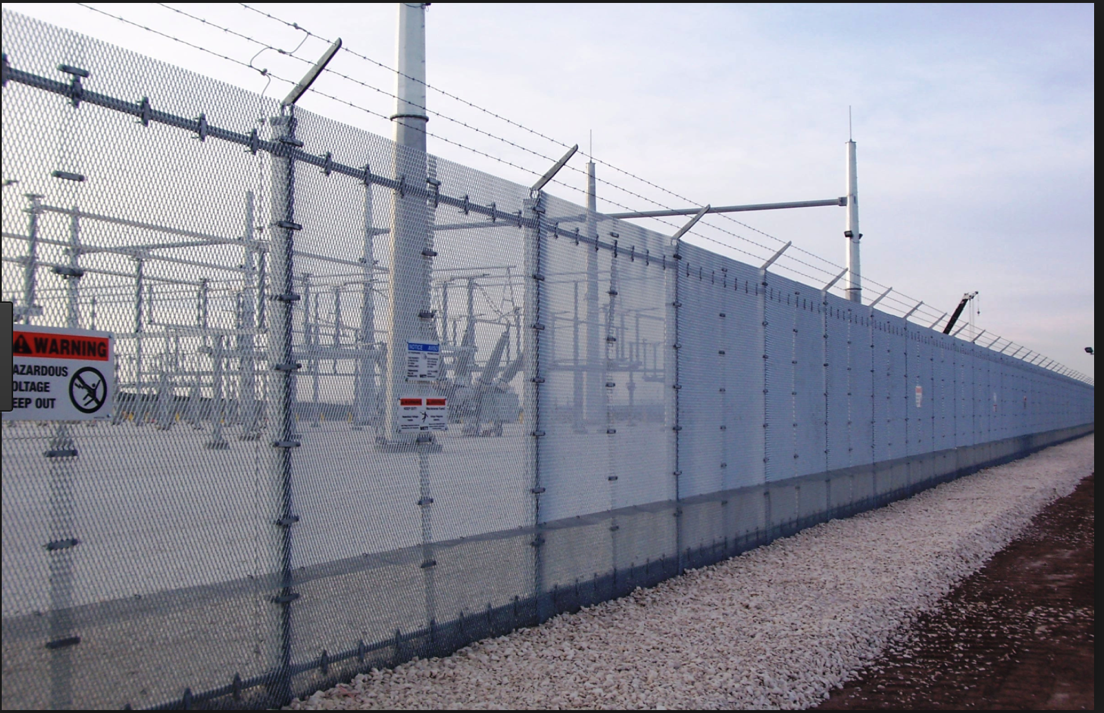 Fencing
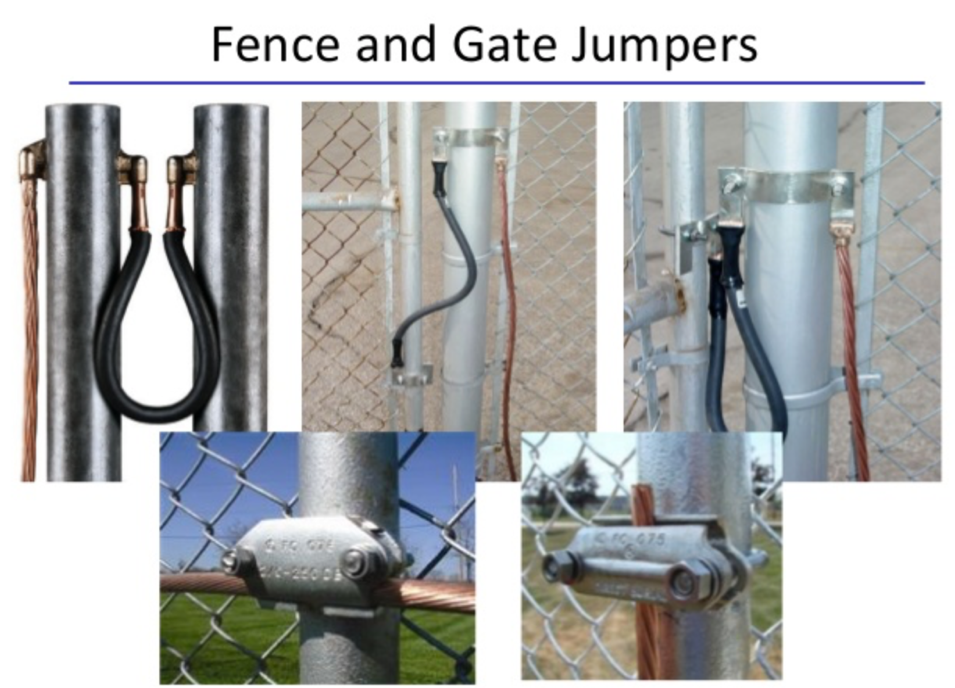 Gates and fencing in a substation should be bonded together and to the ground grid
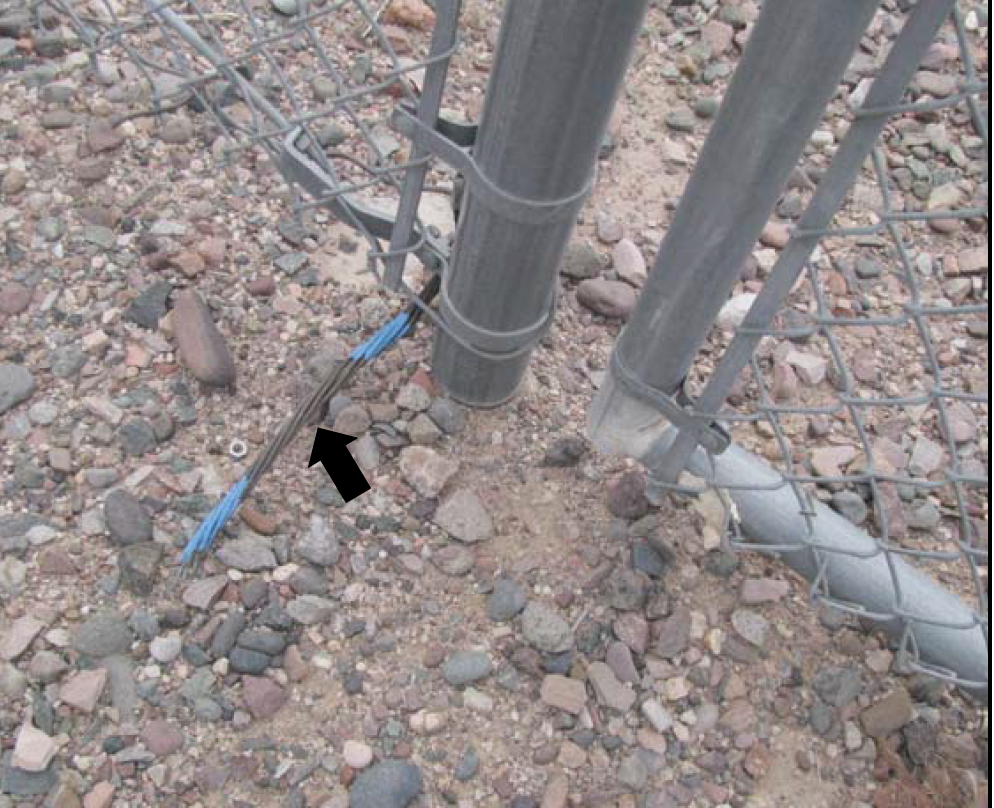 Thank you
ISPC
info@ispconline.com
430.201.3201